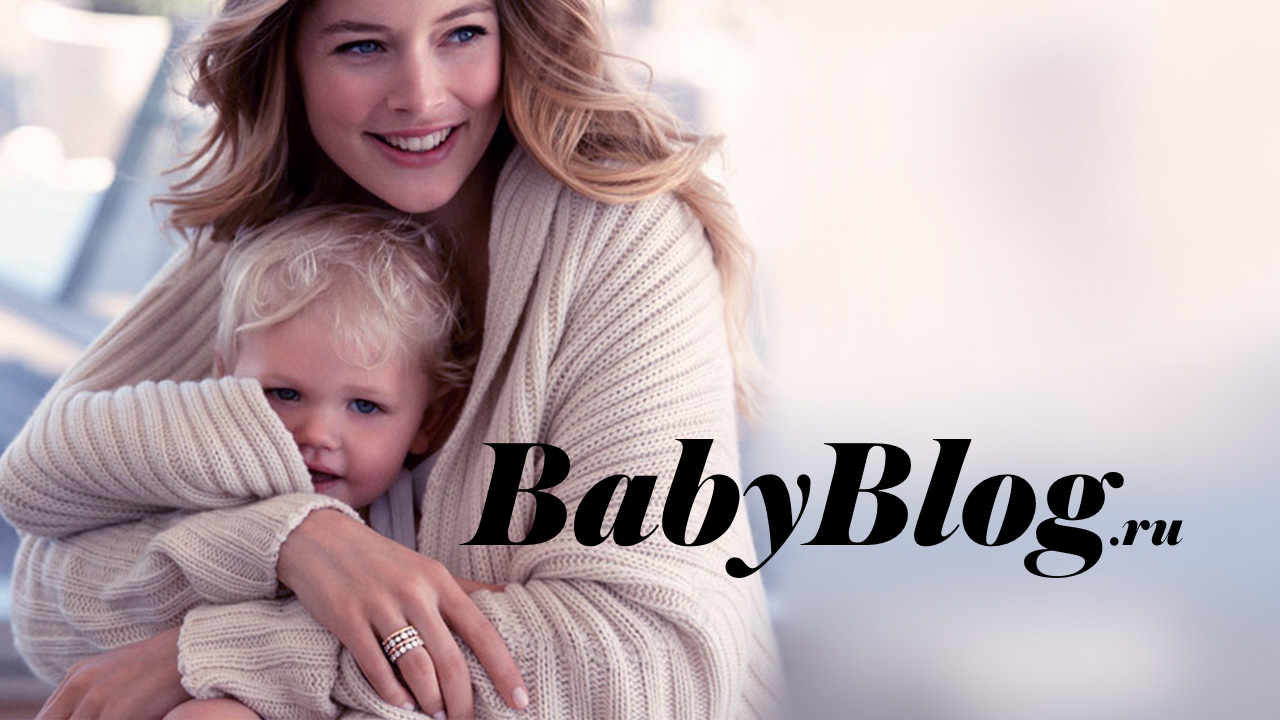 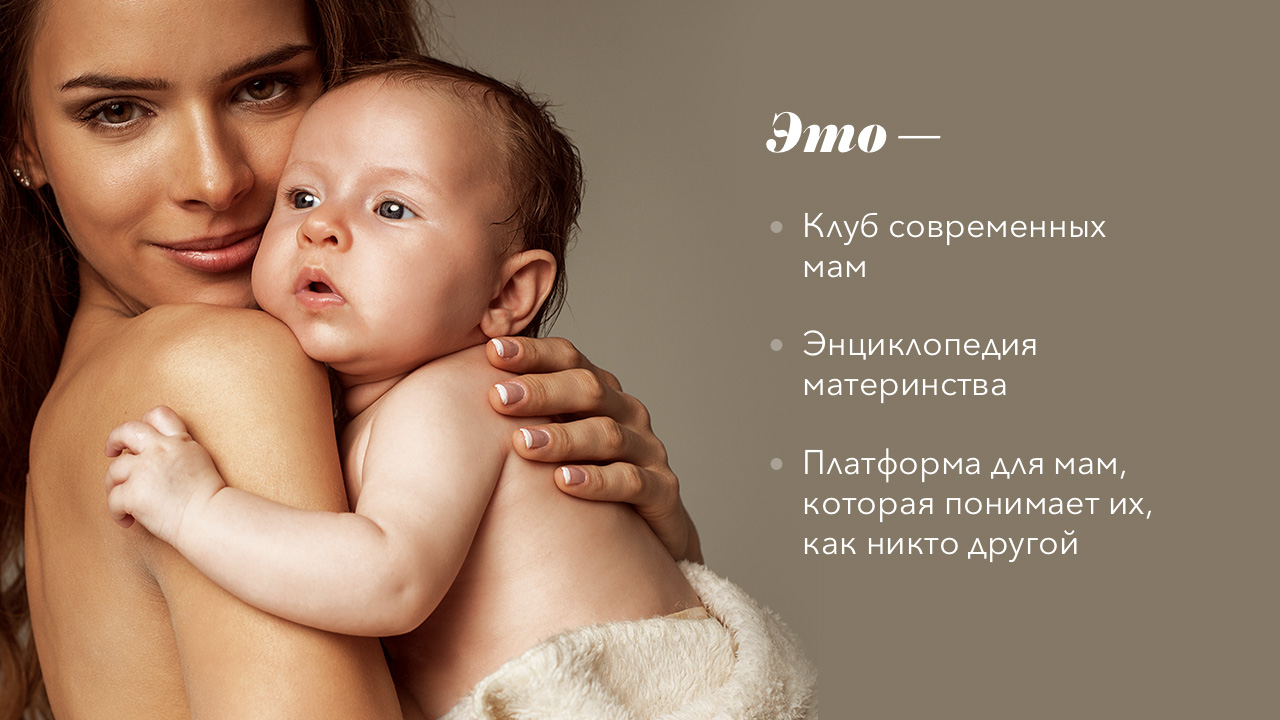 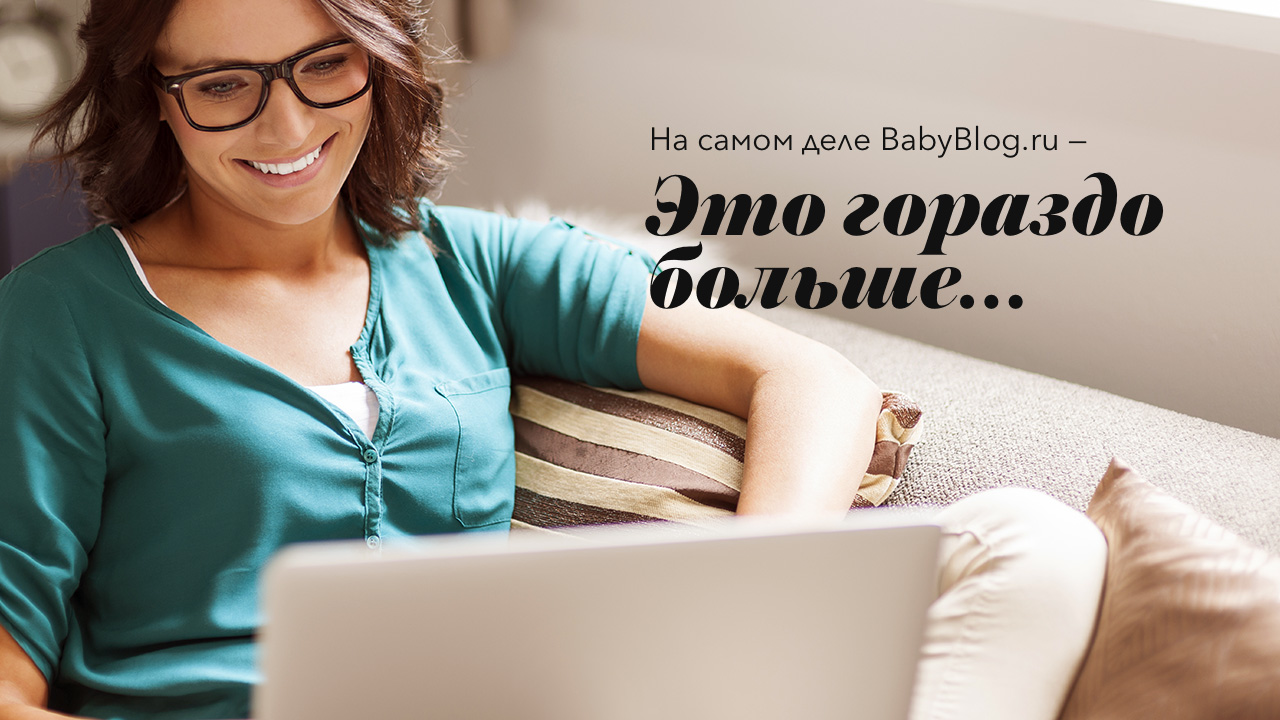 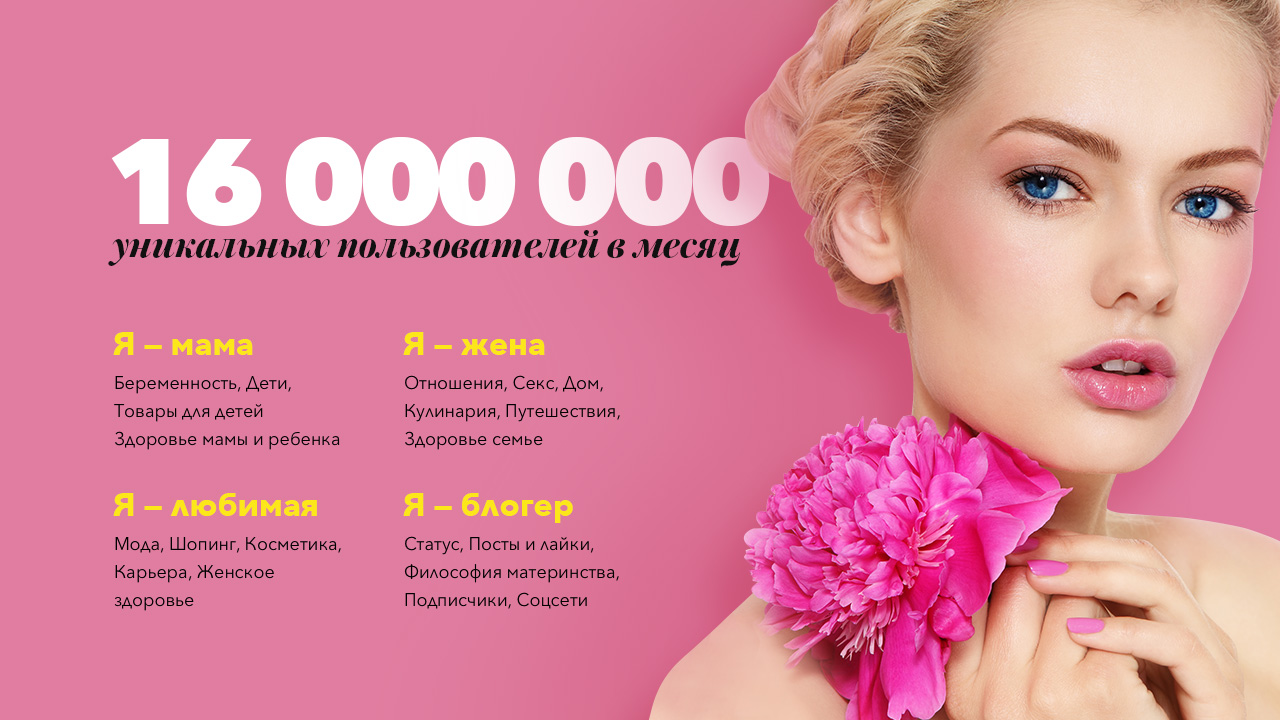 Источник: Google Analytics, сентябрь 2015
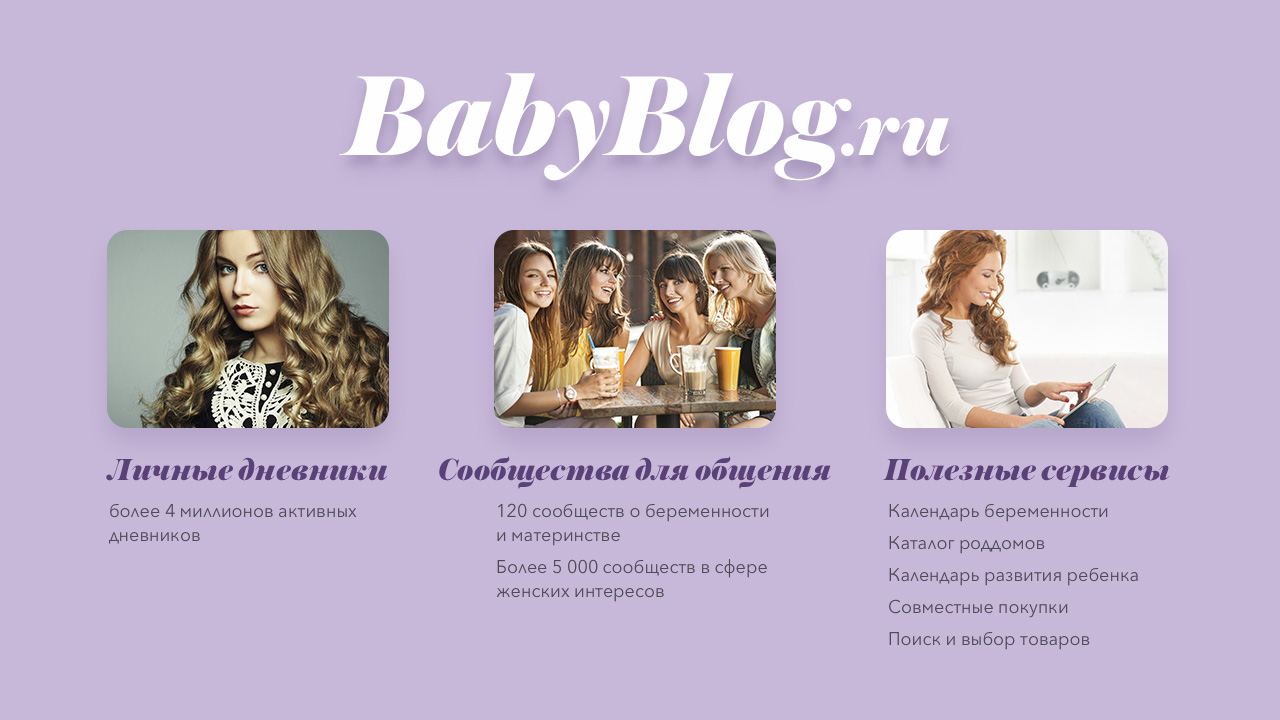 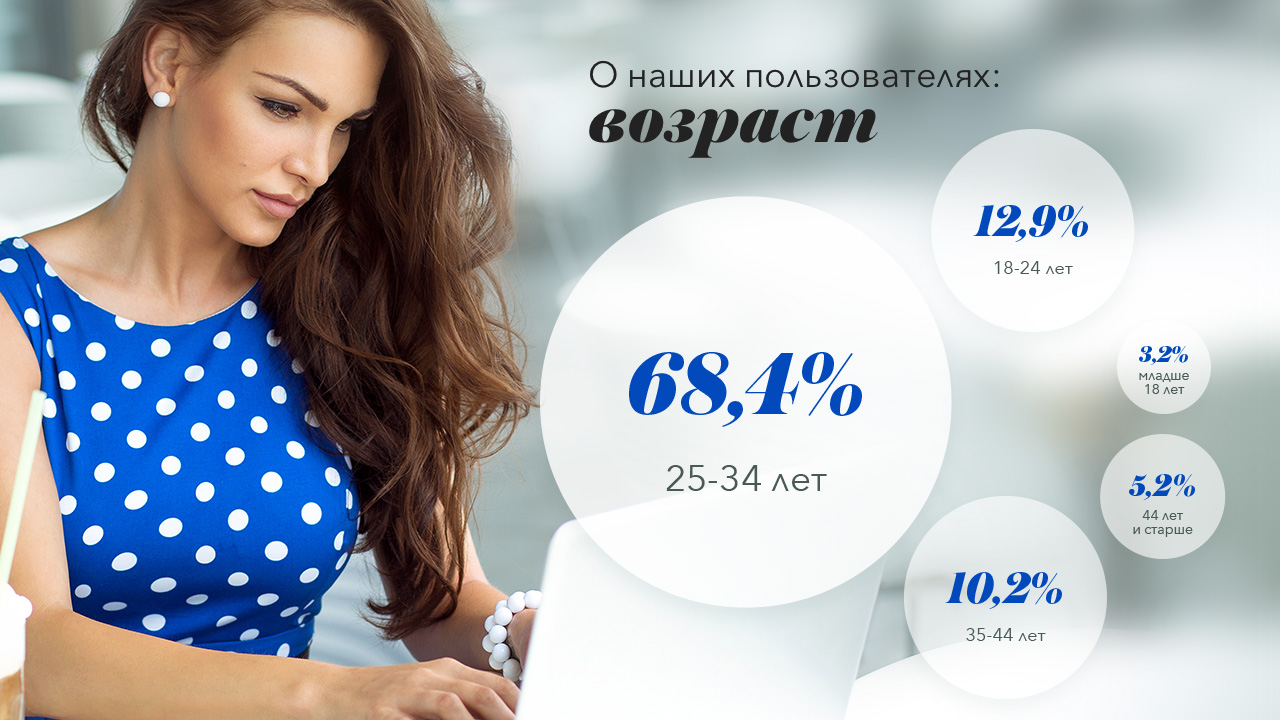 Источник: Google Analytics, сентябрь 2015
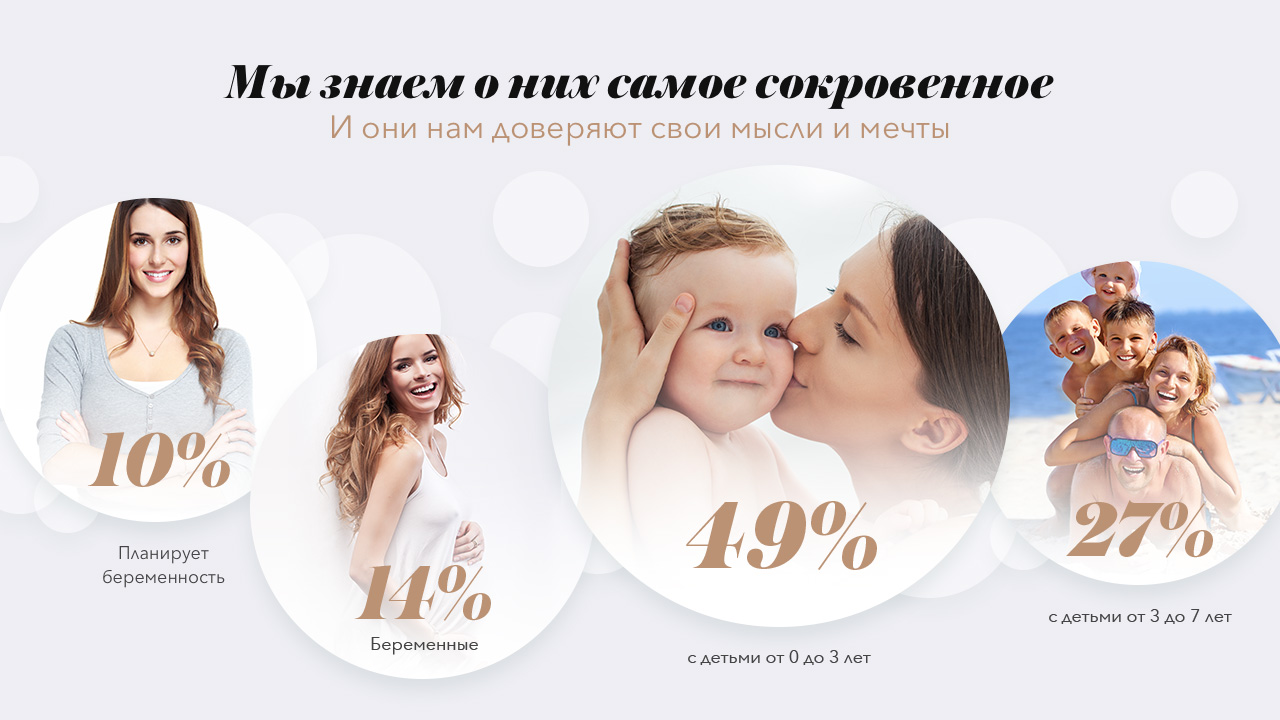 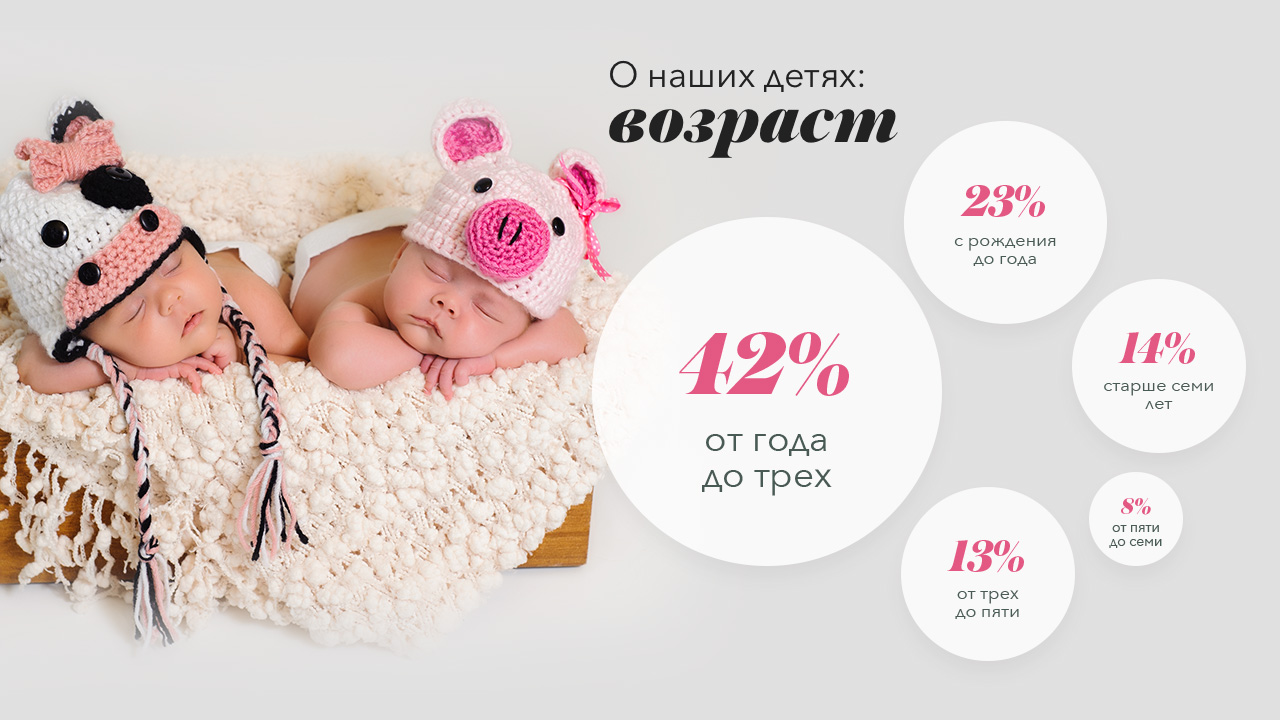 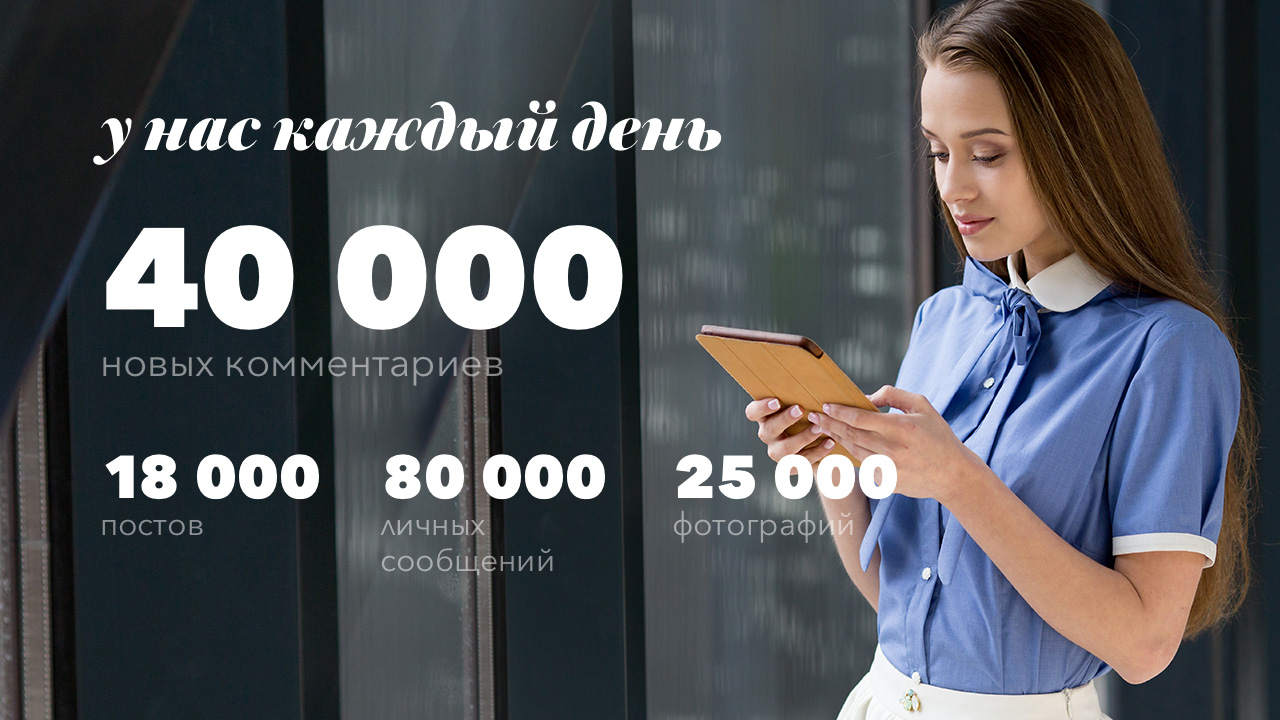 Источник: внутренняя статистика сайта, сентябрь 2015
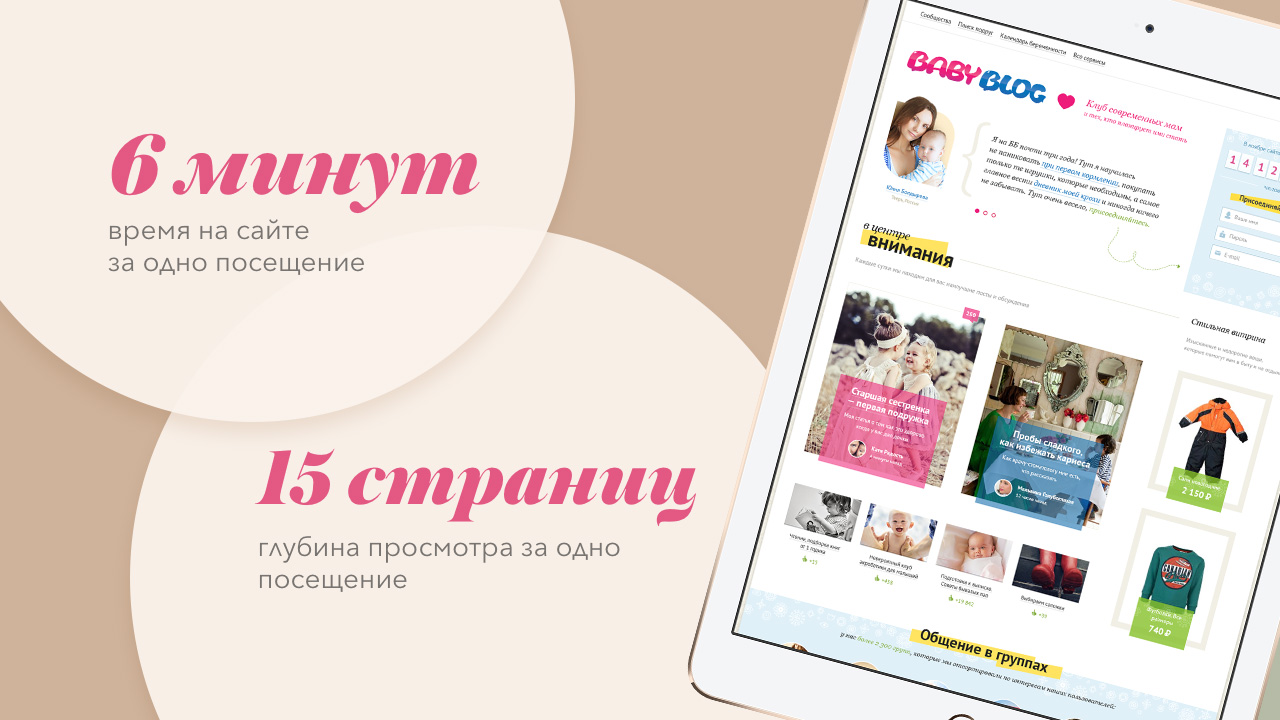 Источник: Google Analytics сентябрь 2015, TNS сентябрь 2015
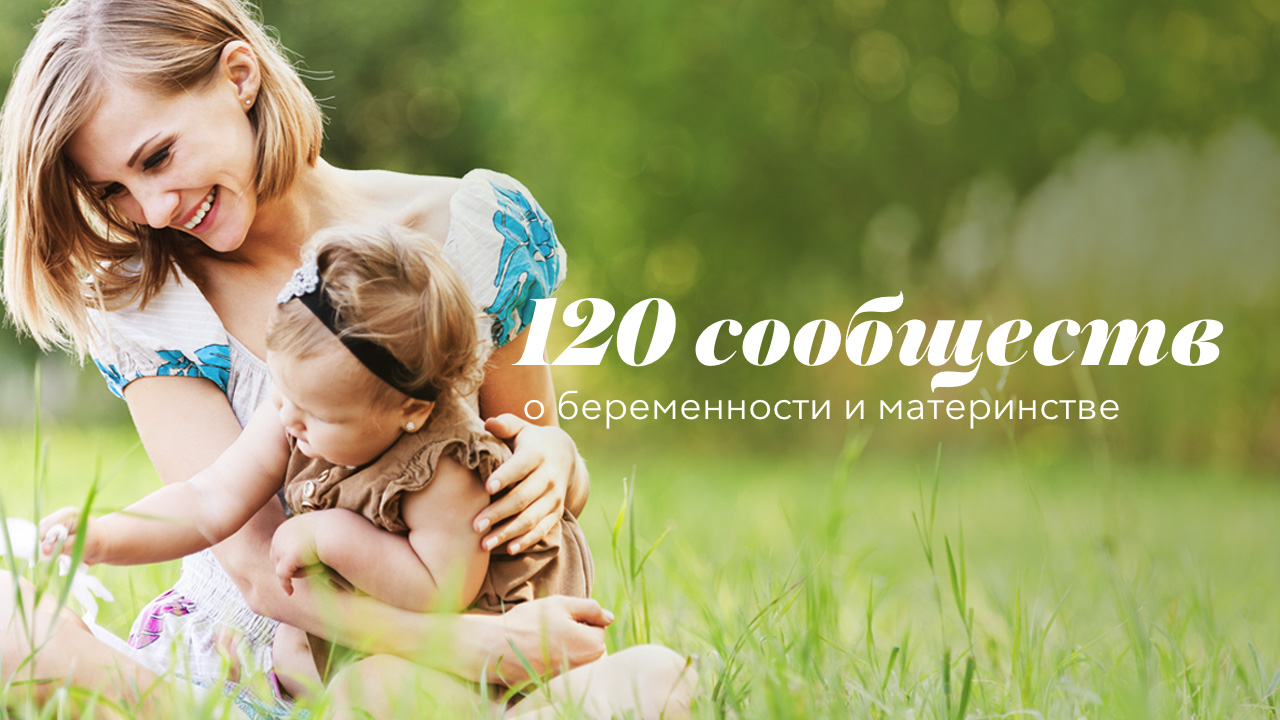 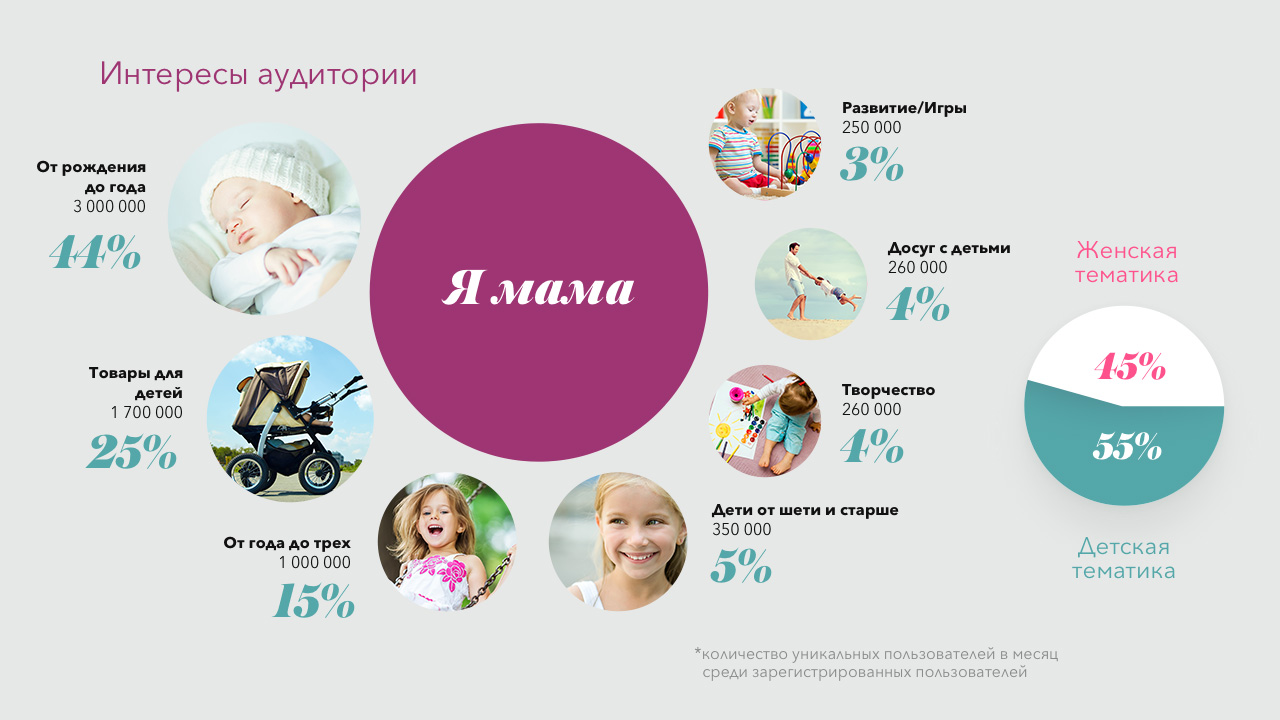 Источник: Google Analytics, сентябрь 2015
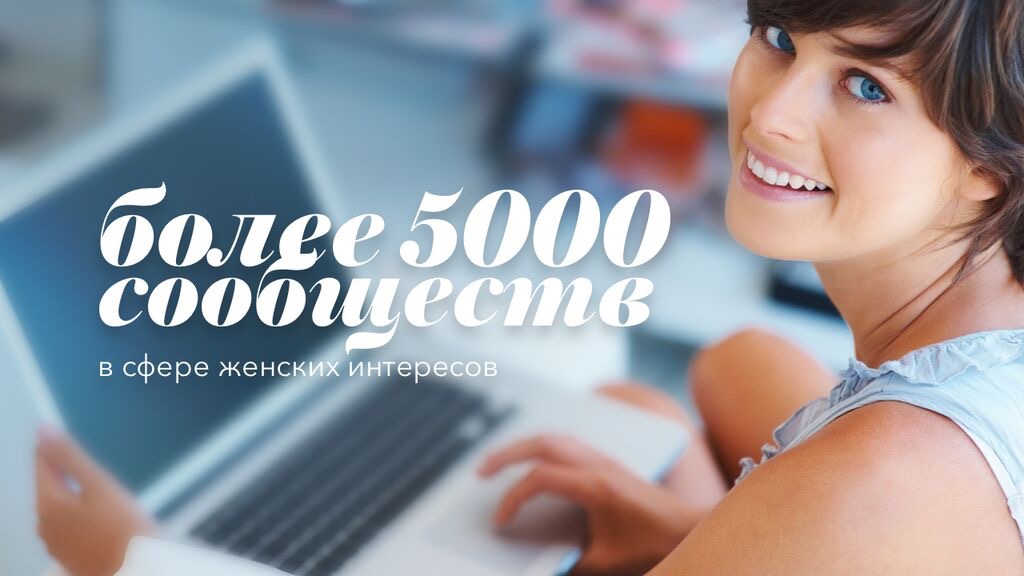 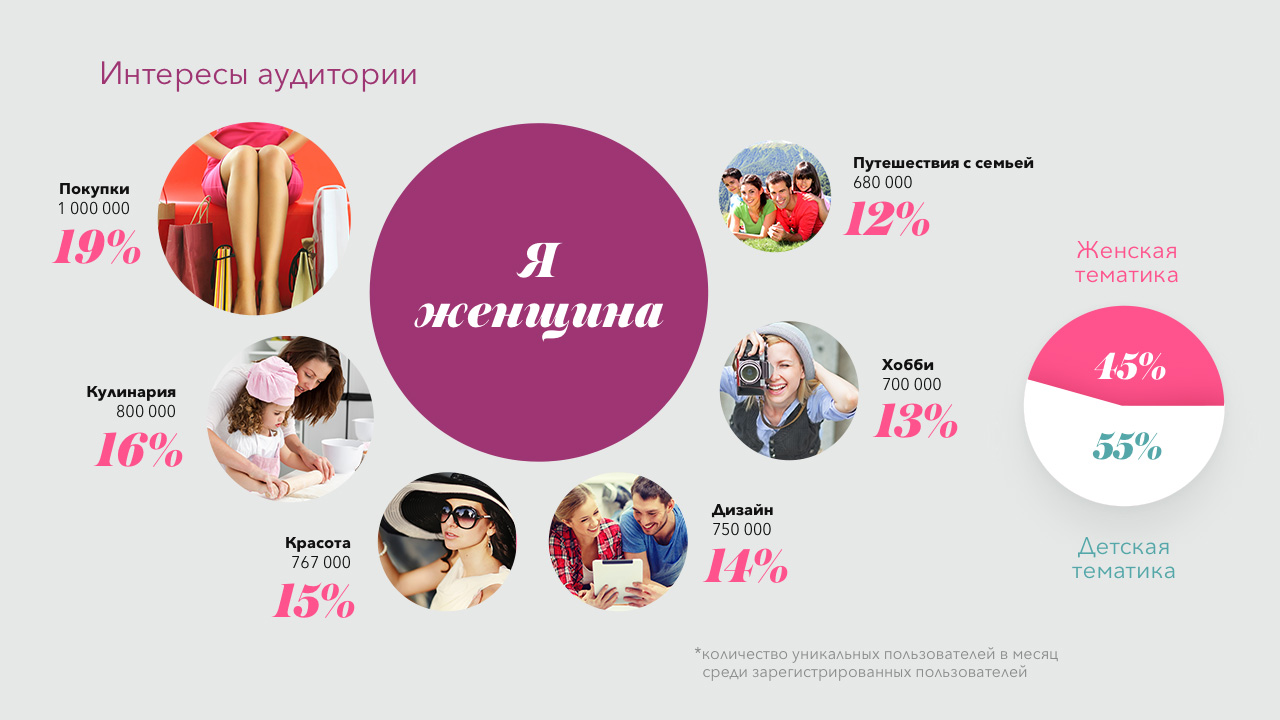 Источник: Google Analytics, сентябрь 2015
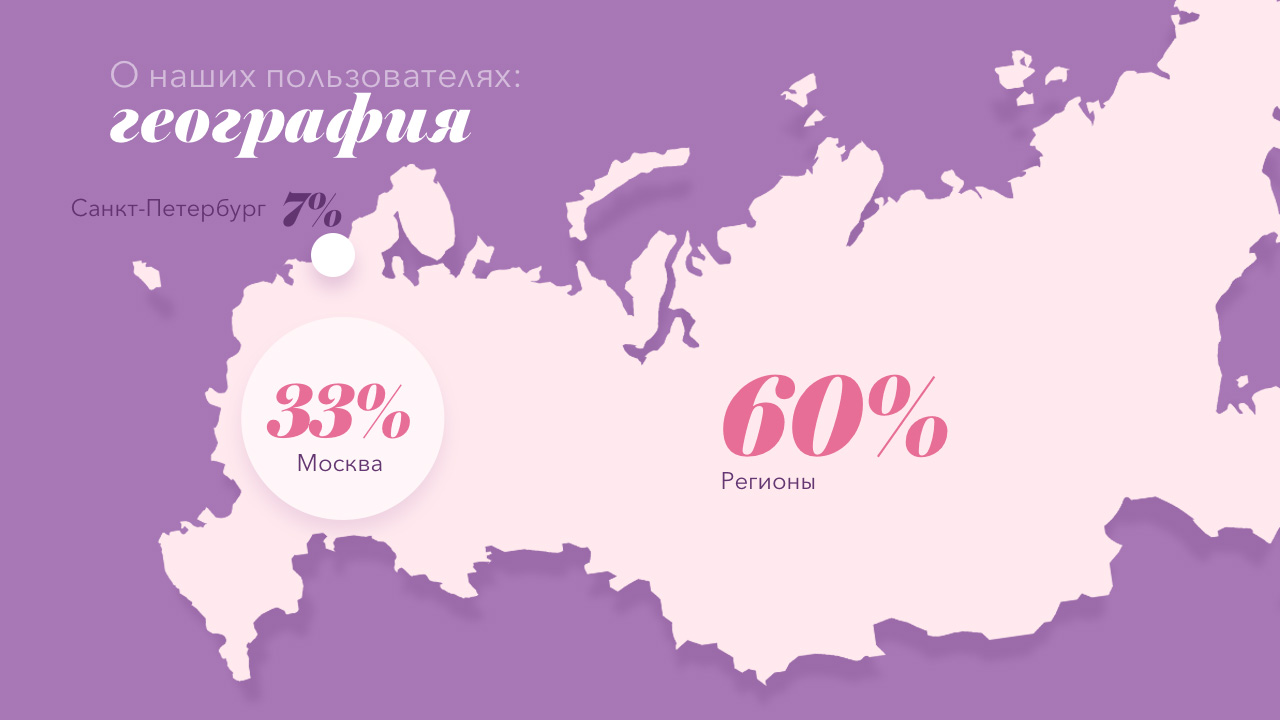 Источник: Яндекс Метрика, сентябрь 2015
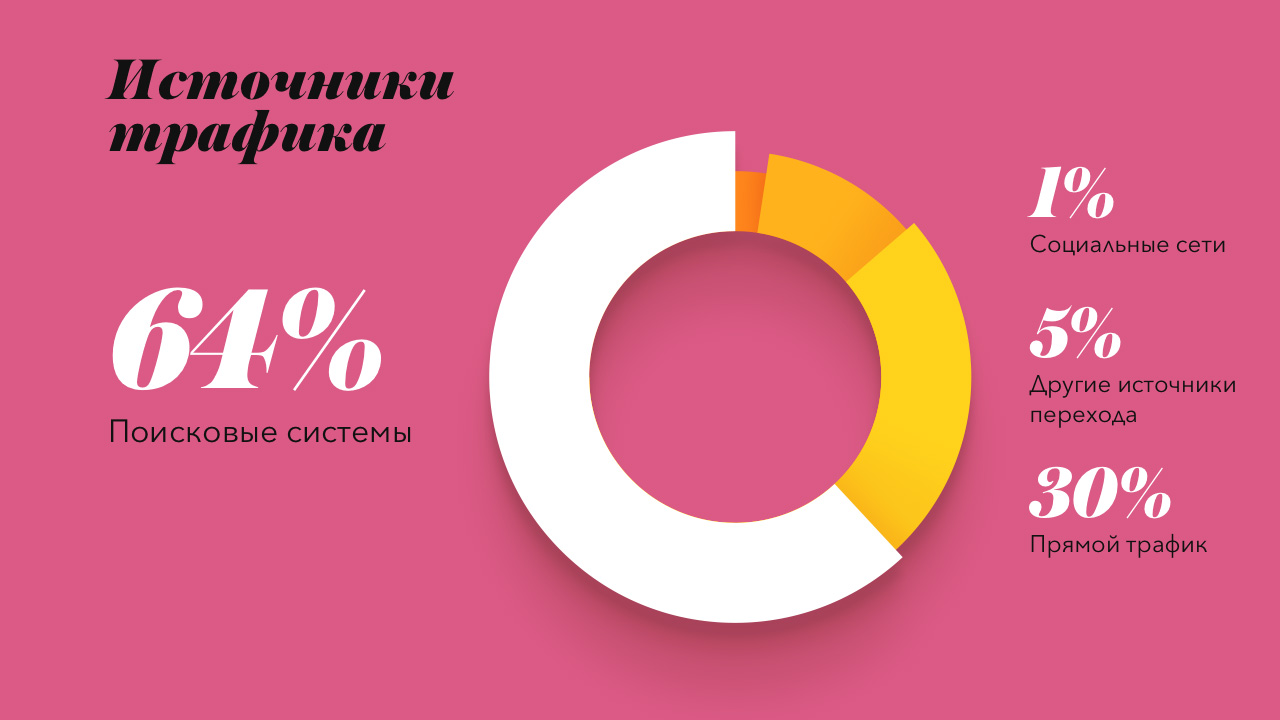 Источник: Google Analytics, сентябрь 2015
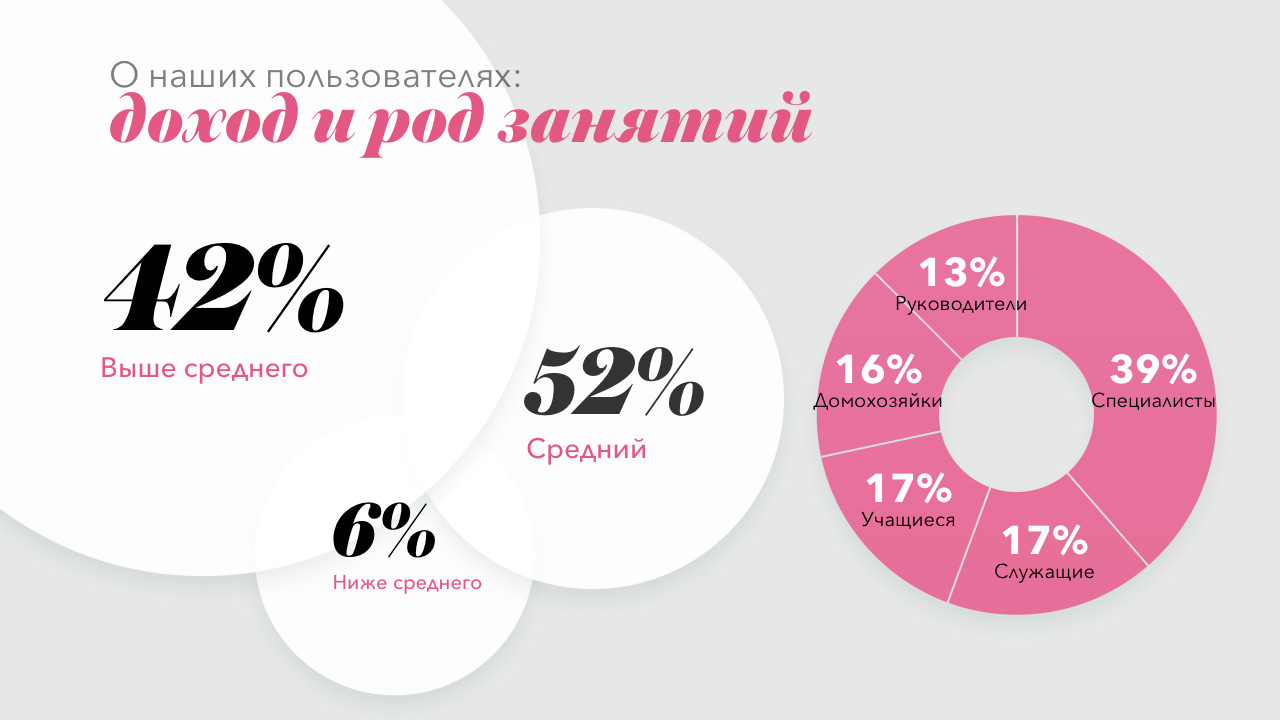 Источник: TNS, сентябрь 2015
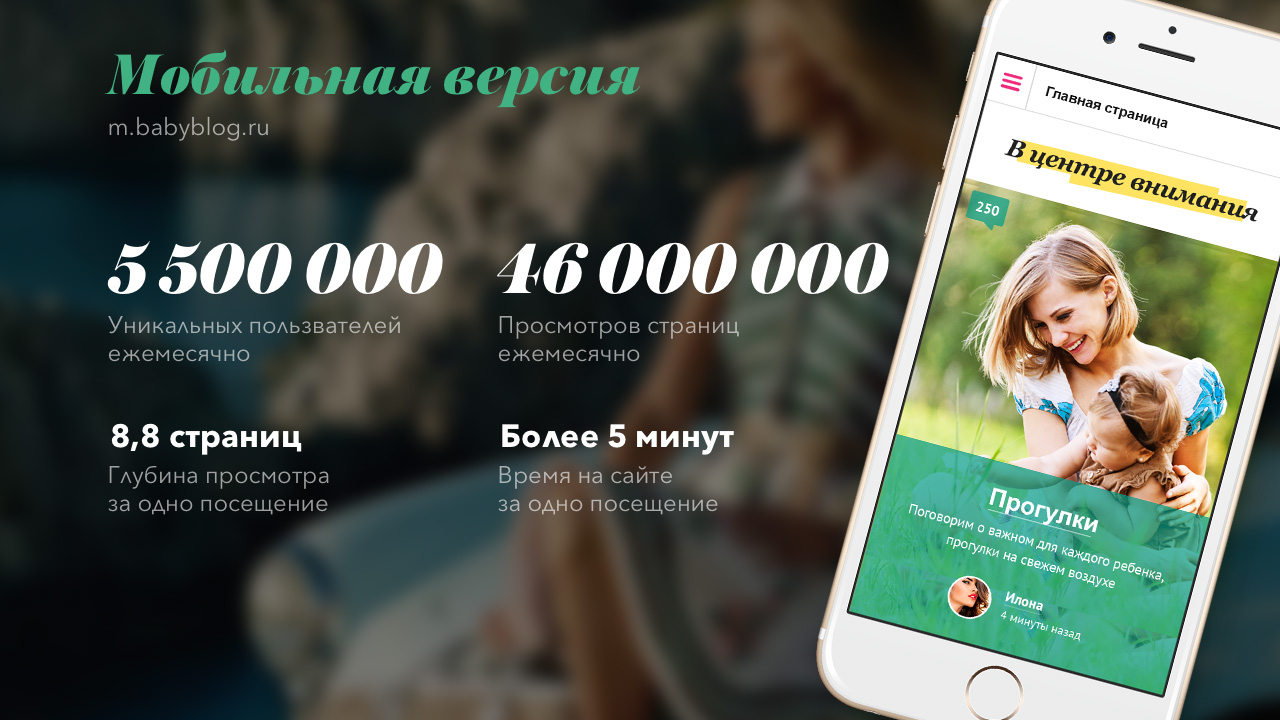 Источник: внутренняя статистика сайта, сентябрь 2015
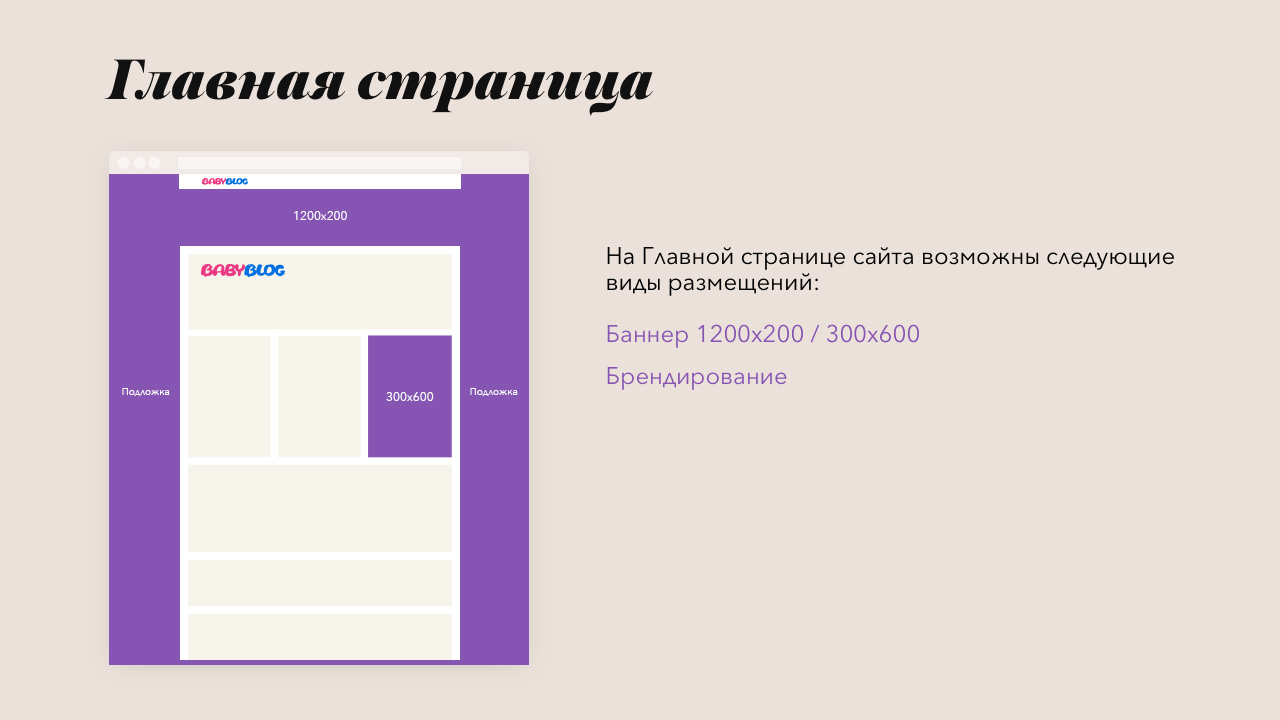 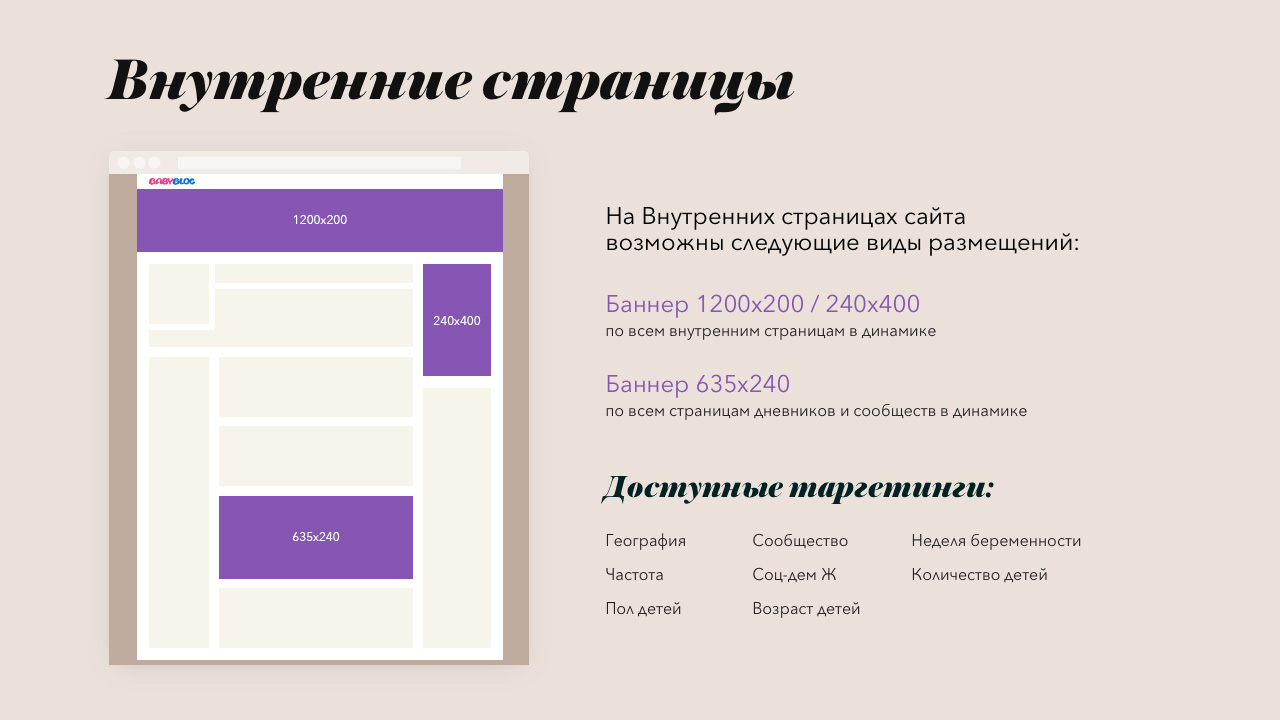 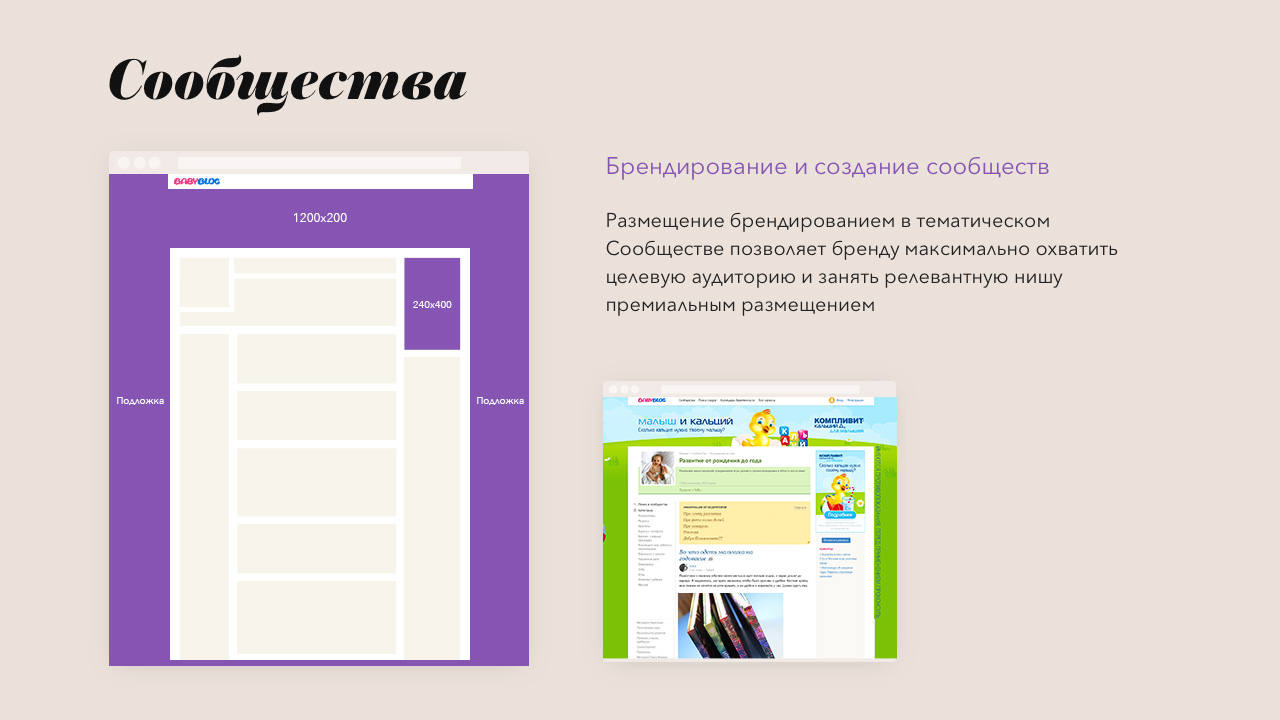 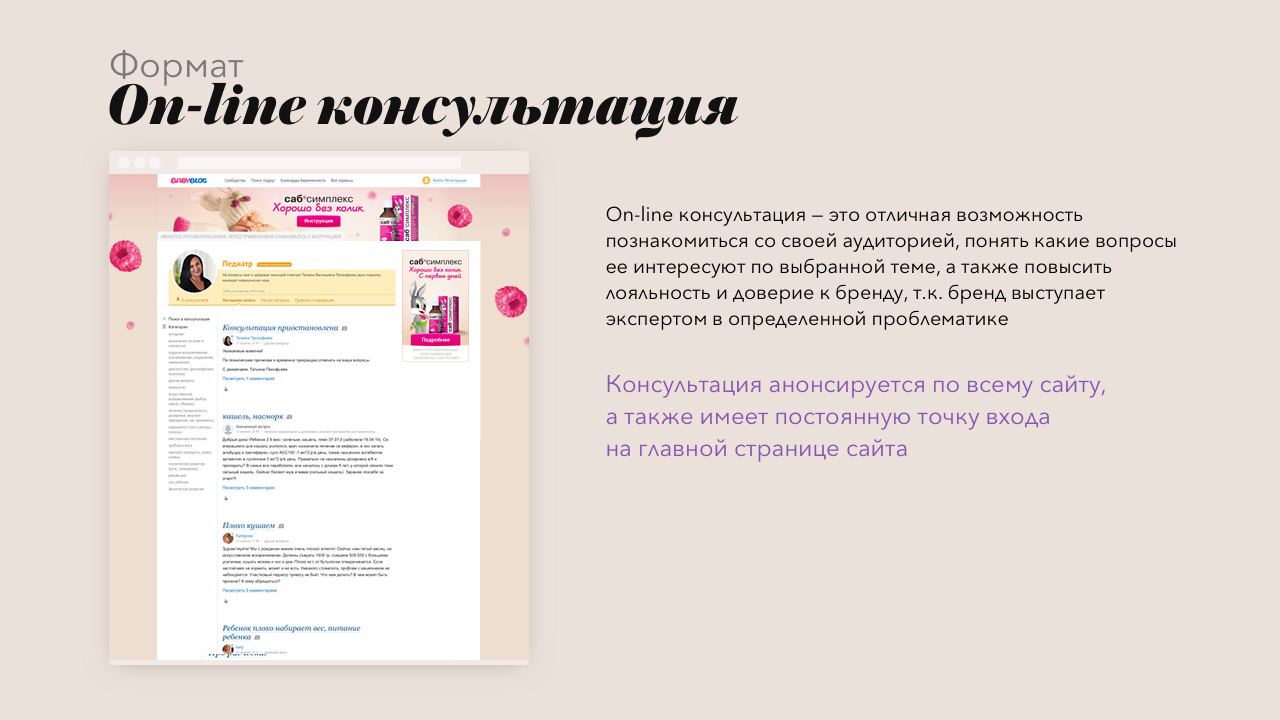 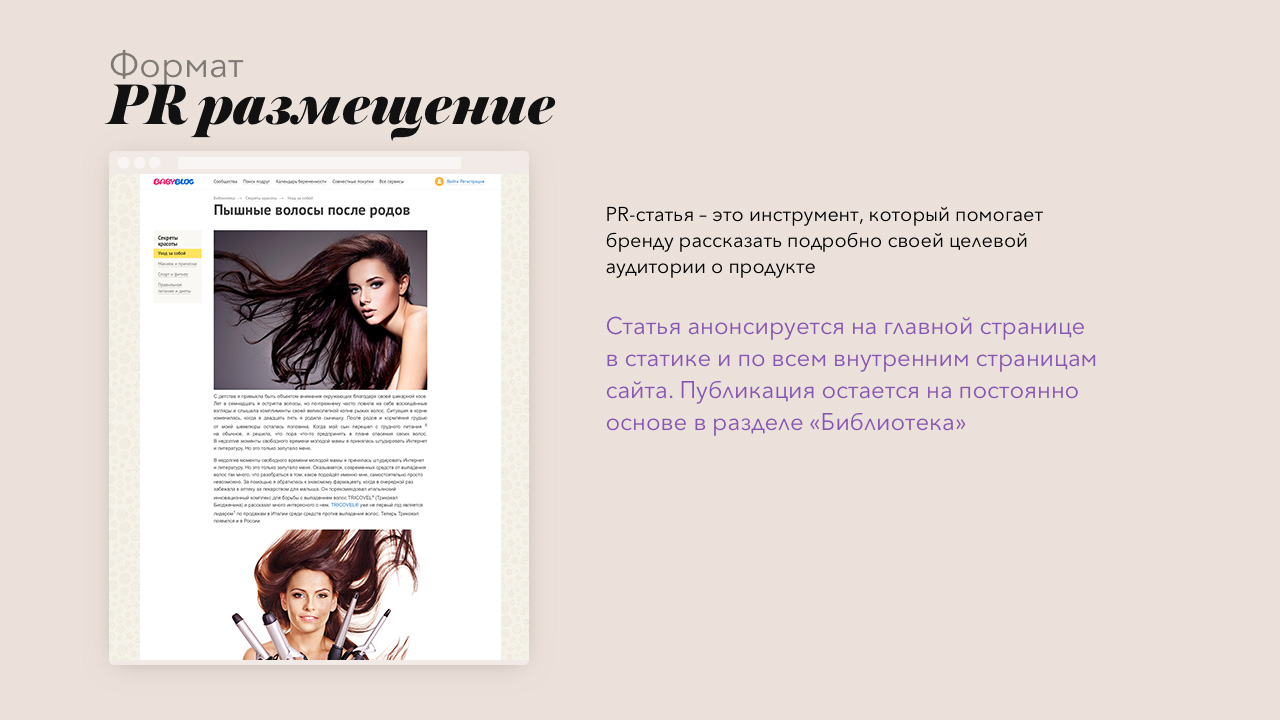 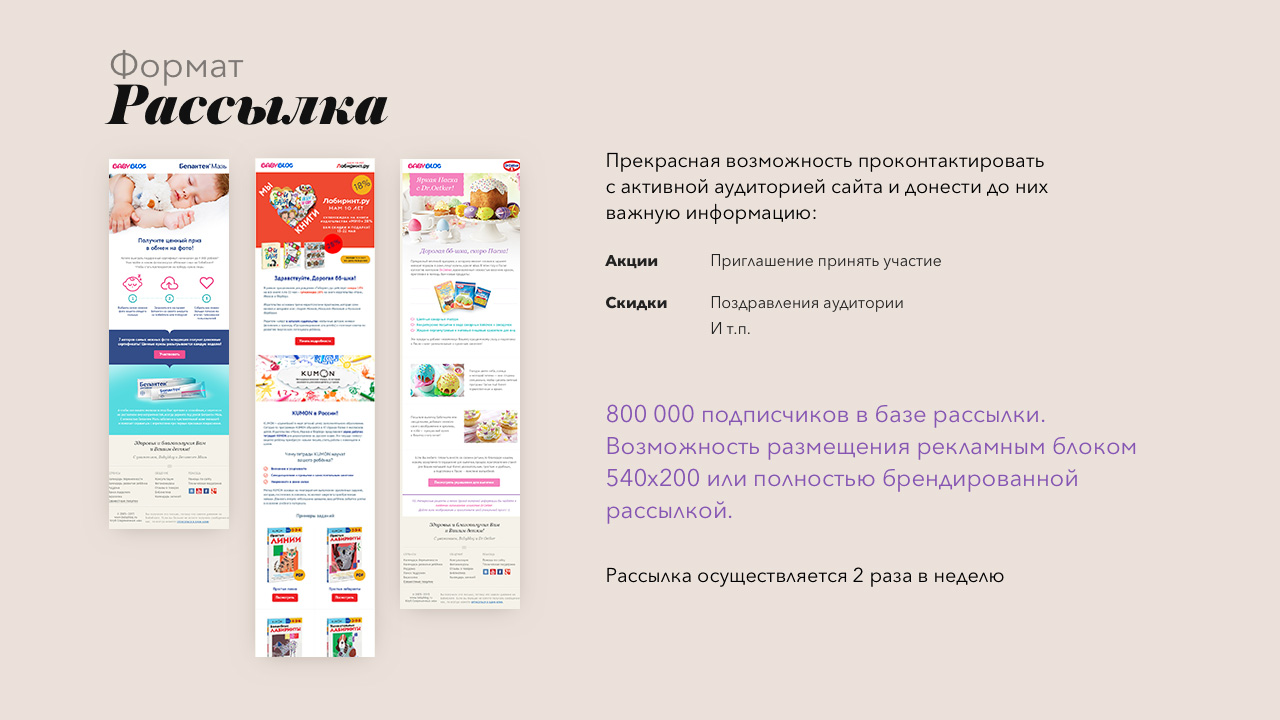 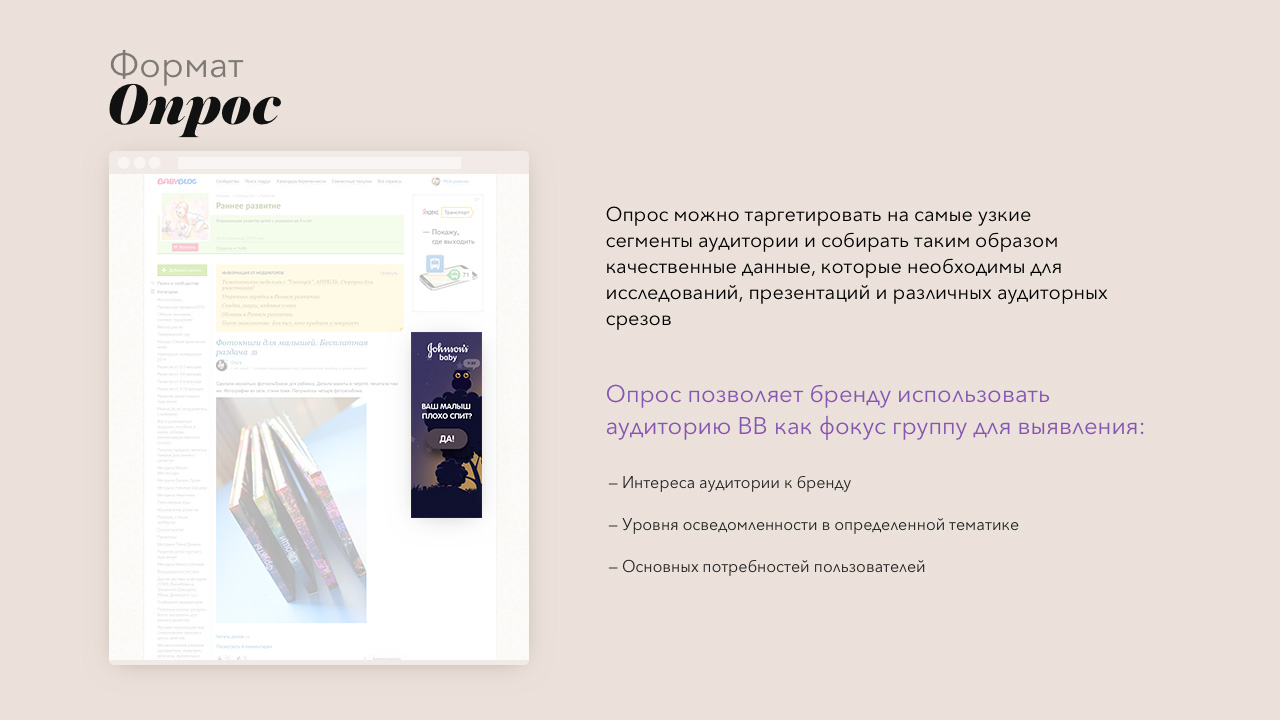 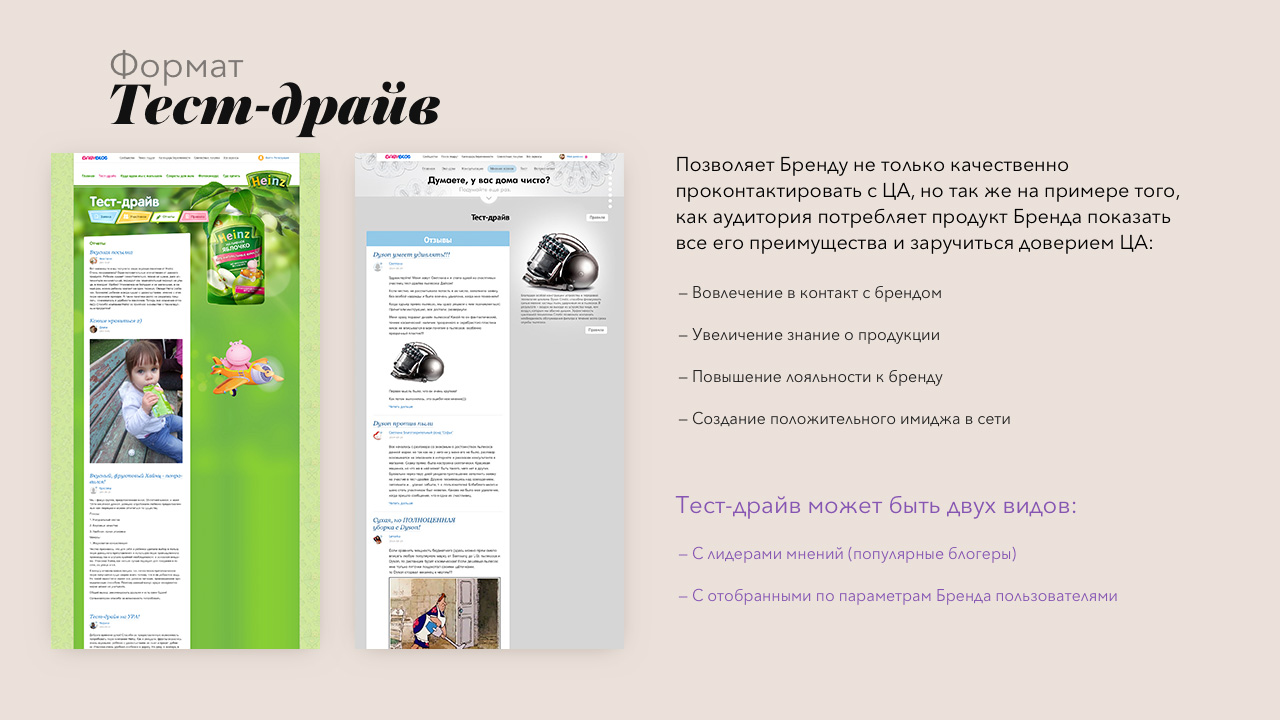 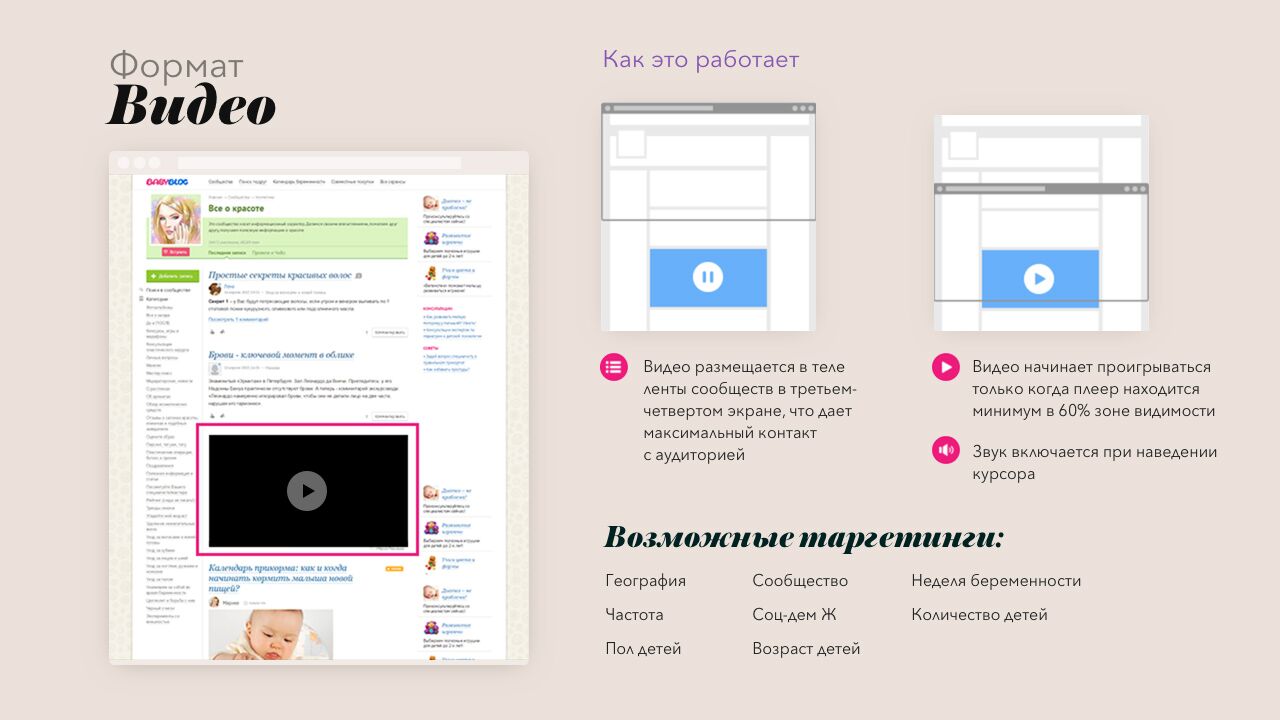 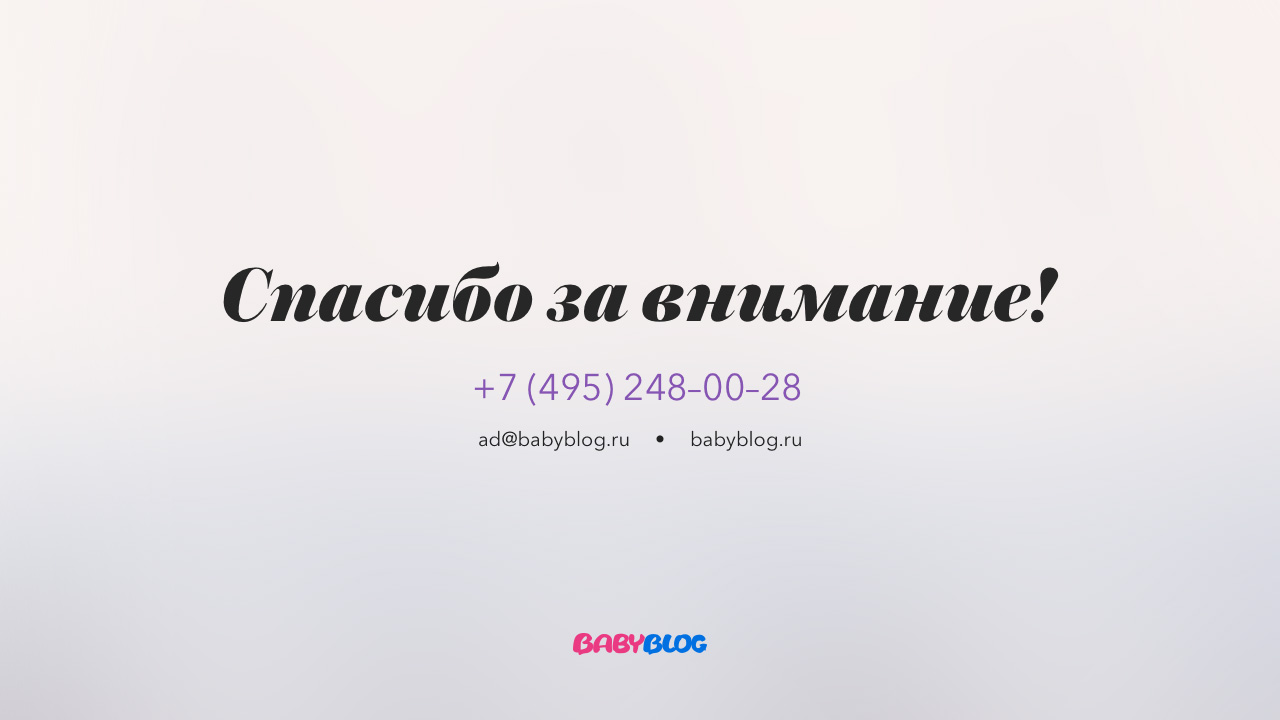